Connected 4 Health
Psicoterapia - Estudo de Caso 2
Project Number: 2021-1-RO01- KA220-HED-38B739A3
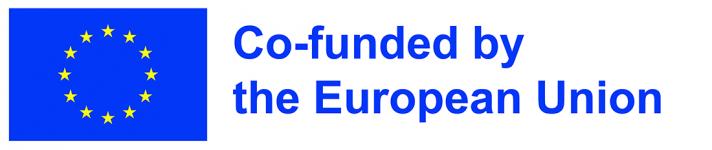 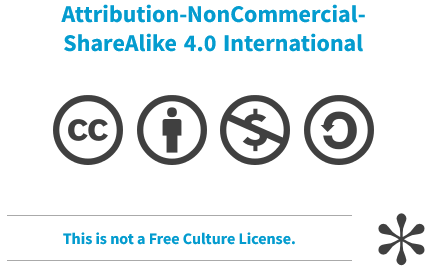 The European Commission's support for the production of this presentation does not constitute an endorsement of the contents, which reflect the views only of the authors, and the Commission cannot be held responsible for any use which may be made of the information contained therein.
2
Psicoterapia - Estudo de Caso 2
Aqui está a história narrativa de Peter, que recentemente passou por tratamento para um distúrbio alimentar. Leia o texto do próximo slide e responda às questões do próximo slide.
3
Psicoterapia - Estudo de Caso 2
Pedro tem 15 anos. Ele mora com a mãe e a avó, é filho único. A mãe trabalha muito e às vezes tem dois empregos ao mesmo tempo. Ele fica principalmente em casa com a avó. Nos últimos quatro anos, eles se mudaram quatro vezes. Peter tem poucos amigos, não pratica nenhum esporte, passa a maior parte do tempo no PC, geralmente evita contatos sociais, tem estado triste e calado recentemente e seu rendimento escolar vem caindo gradativamente. Peter sempre teve um pouco de excesso de peso, mas quando consultou seu médico para um check-up regular aos 15 anos, o médico notou um aumento acentuado em seu peso desde os 13 anos. Peter tem obesidade limítrofe, pressão alta , seu metabolismo mostra sinais de falha e ele corre o risco de desenvolver diabetes. Ele encaminhou Peter a um terapeuta que confirmou um transtorno alimentar.
4
Psicoterapia - Estudo de Caso 2
Na sua opinião, que tipo de distúrbio alimentar Peter tem?
Até que ponto esse tipo de comportamento e atitude são normais hoje em dia?
O que você acha que se passou na cabeça de Peter nos últimos dois anos?

Agora vamos ler o que Peter disse ao terapeuta.
5
Psicoterapia - Estudo de Caso 2
Os problemas de peso de Peter começaram cedo. Ele foi intimidado na escola por estar acima do peso. Ele se sentia envergonhado e com raiva, não era muito popular entre seus colegas, as garotas o evitavam, ele não se sentia amado, sua auto-estima era baixa. A mãe e a avó não viam isso como um problema, ambas estavam acima do peso e sempre havia muita comida em casa. Sua avó gosta de ver que Peter tem bom apetite. Ambos o encorajaram a comer muito. Devido às frequentes mudanças e situação familiar, sente-se inseguro e envergonhado. Ele descobriu que a comida proporcionava alguns breves momentos de alívio de seus problemas. Ele come grandes quantidades de comida em um curto período de tempo, às vezes até à noite. Isso ocorre de três a cinco vezes por semana. Ele compra sua própria comida no caminho da escola e come escondido em seu quarto, apesar de não estar com fome.
6
Psicoterapia - Estudo de Caso 2
Peter às vezes pulava refeições para compensar o excesso de comida, mas quando ele recusava comida, sua avó se preocupava com sua saúde e o incentivava a comer. Após breves períodos de jejum, que o deixaram nervoso e irritado, ele voltou a comer grandes quantidades de junk food logo em seguida. Ele sempre sentiu culpa e raiva, mas simplesmente não conseguia parar. Ele sentiu que sua vida estava fora de controle. Ele disse que estava cansado de si mesmo, os pensamentos sobre comida eram muito persistentes, dia e noite. Depois que ele começa a comer, ele não consegue parar. Ele sente que só a comida (principalmente doces e salgadinhos) pode preencher o vazio que sente por um momento dentro de si. Ele percebe que o círculo vicioso precisa ser quebrado.
7
Psicoterapia - Estudo de Caso 2
Que tipo de distúrbio alimentar Peter tem?
Houve algum sinal de alerta presente?
Que papel suas circunstâncias sociais desempenham no desenvolvimento de um distúrbio alimentar?
Que tipo de terapia deveria ser aplicada na sua opinião? O que ela deve focar?
8
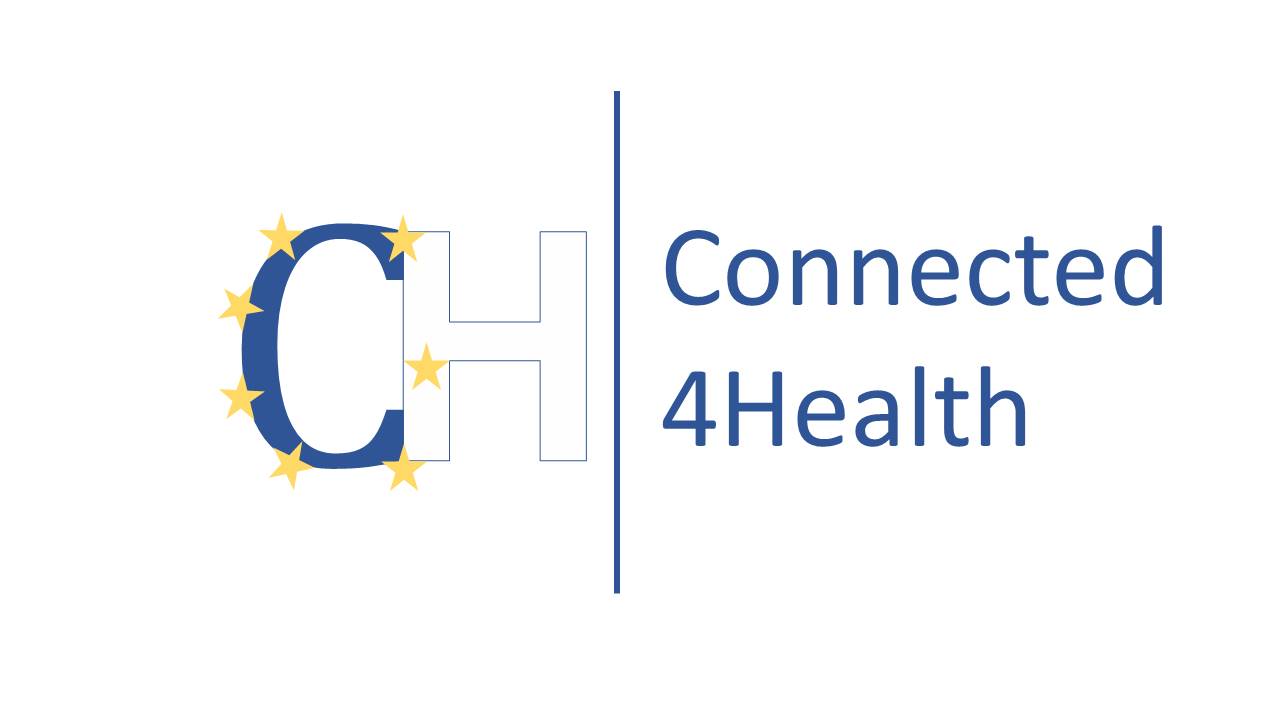 9